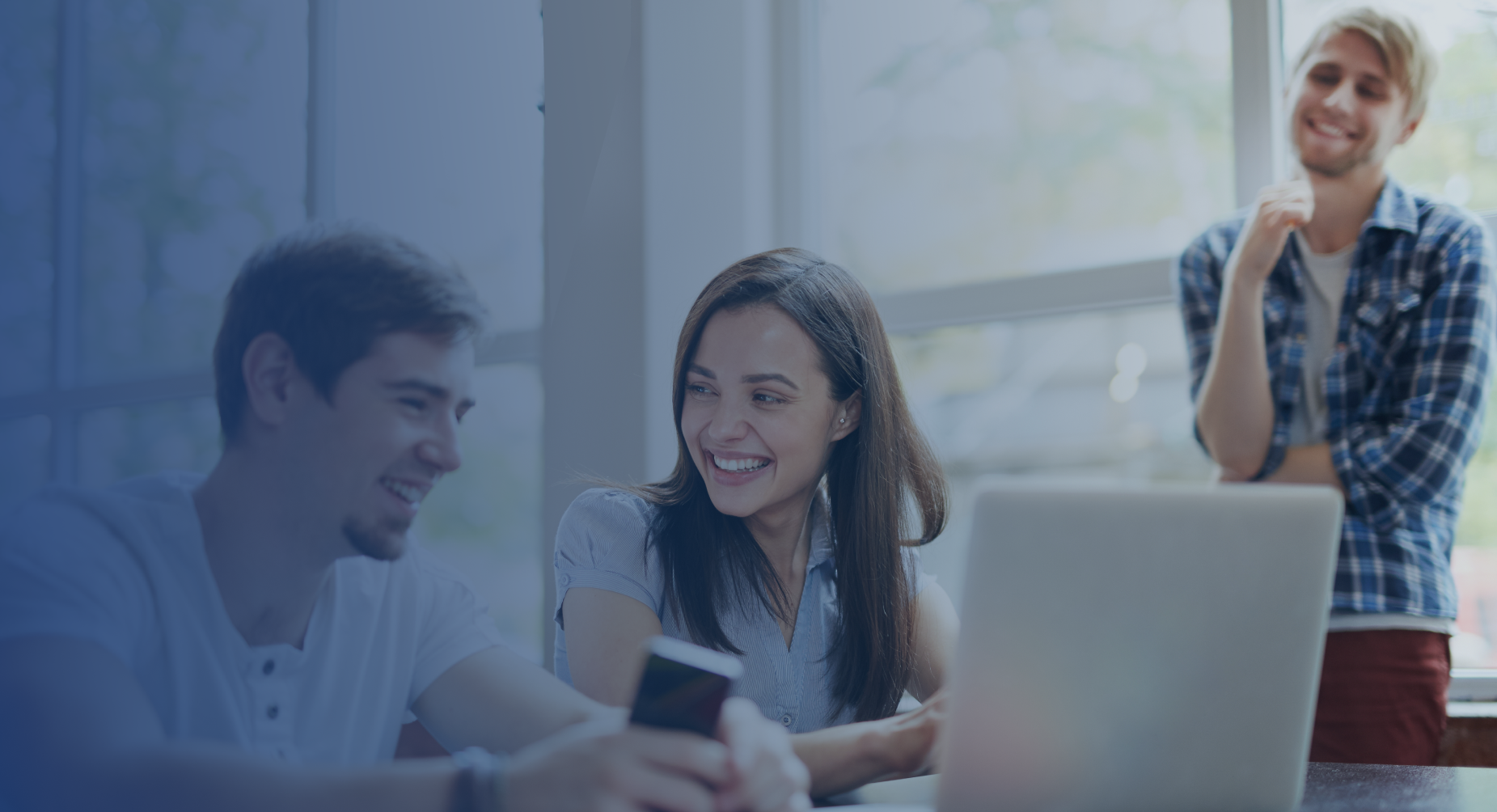 Evaluaties en [ORGANISATIE]
Online Masterclass Ontwerp je nieuwe HR-cyclus
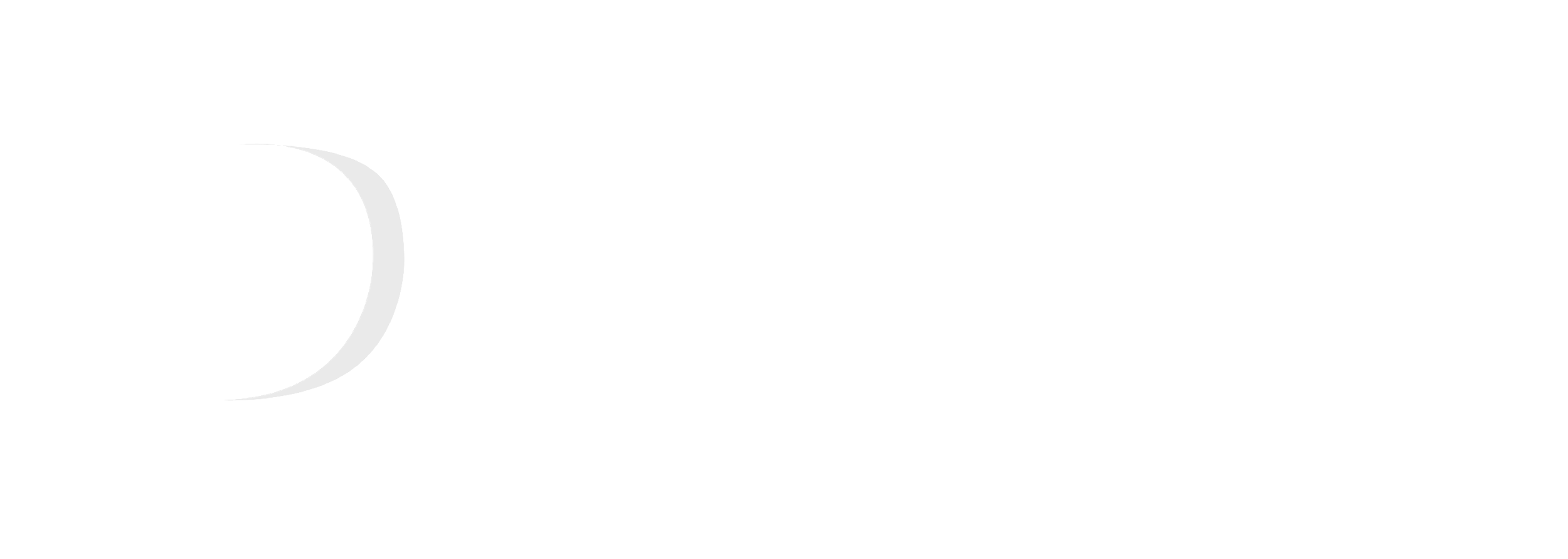 Programma
Belang van evaluatiegesprekken
Evaluatieproces en verwachtingen
Evaluatiegesprekken met Dialog
Next steps: voorbereiden gesprekken
Vragen
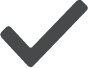 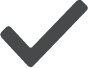 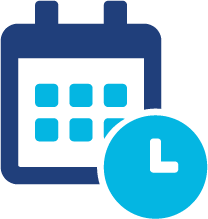 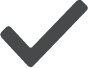 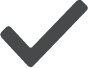 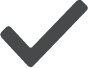 Belang van evaluatiegesprekken
Basis voor persoonlijke groei 

Verhoogt werkplezier

Geeft je energie en inspiratie voor de aankomende periode
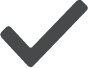 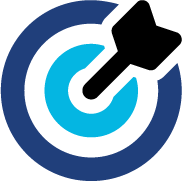 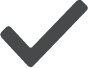 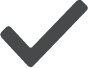 Evaluatieproces & verwachtingen
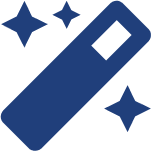 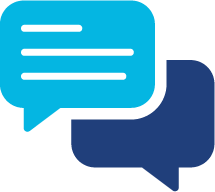 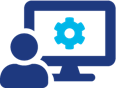 Voorbereiden

Jouw leidinggevende plant een gesprek met je in.
Deze bereiden jullie beiden voor via Dialog.
Gesprekken

Je hebt een evaluatiegesprek met je leidinggevende.
Afronden

Na het gesprek wordt de evaluatie afgerond.
Nieuwe inzichten verwerk je in je persoonlijke plan.
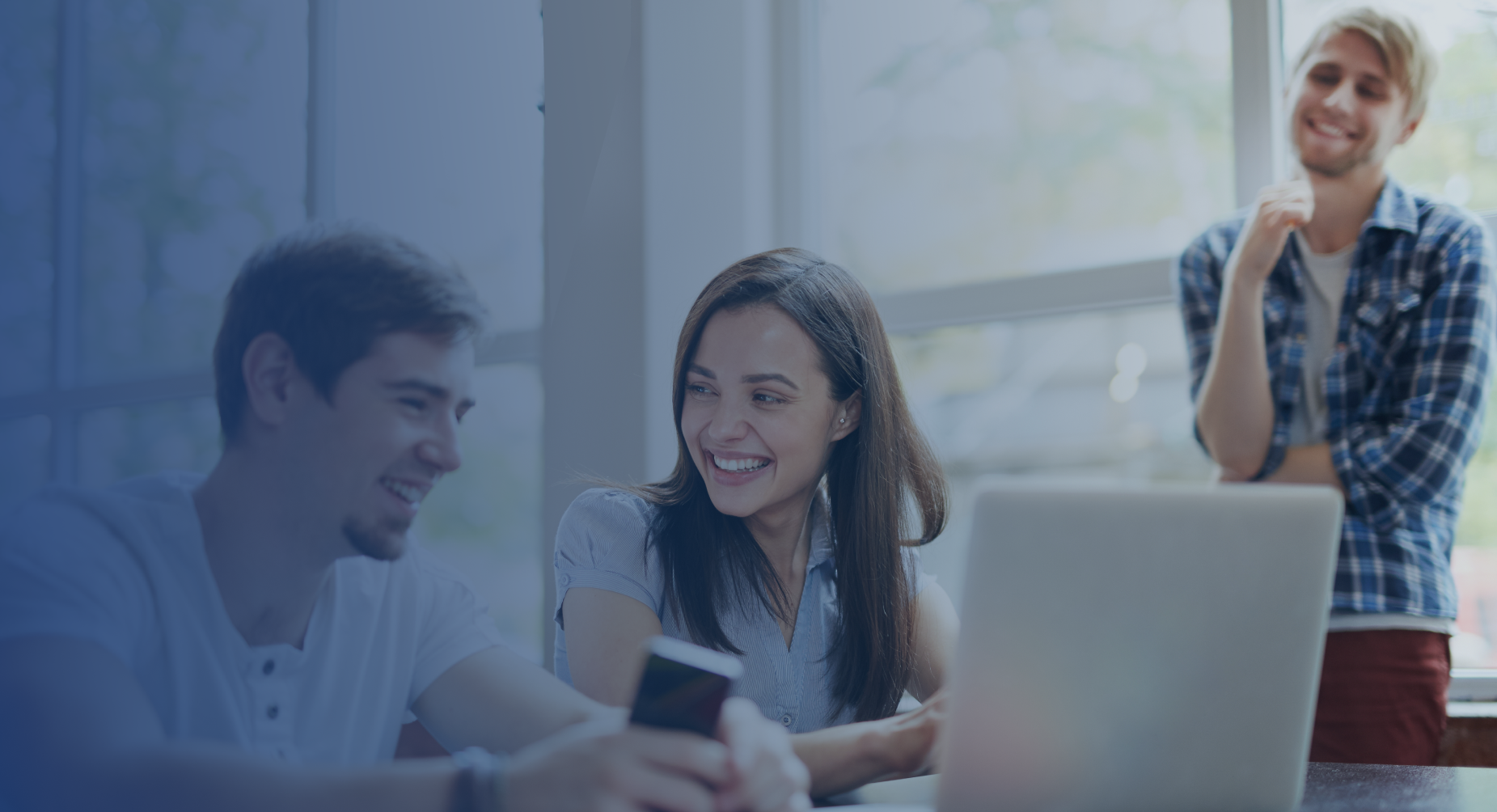 Evaluaties in Dialog
Online Masterclass Ontwerp je nieuwe HR-cyclus
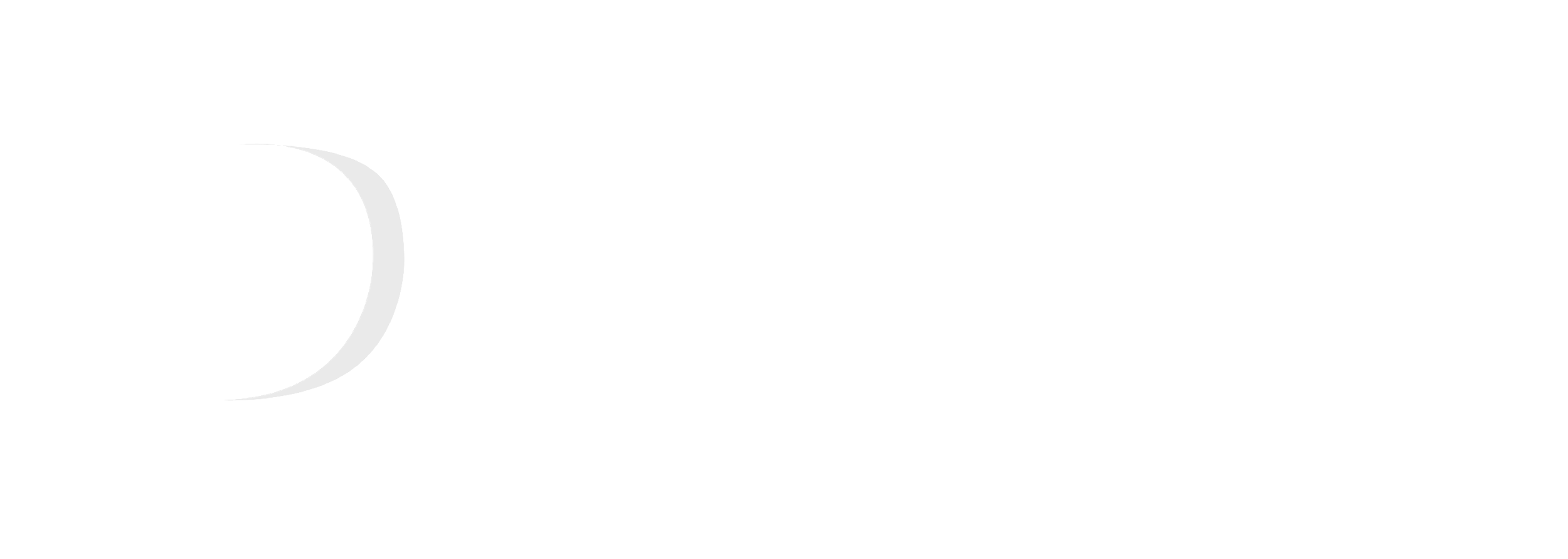 Voorbereiden evaluatie
De medewerker en leidinggevende bereiden beide de evaluatie voor in Dialog
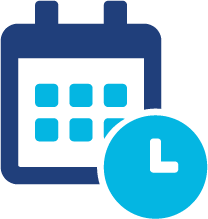 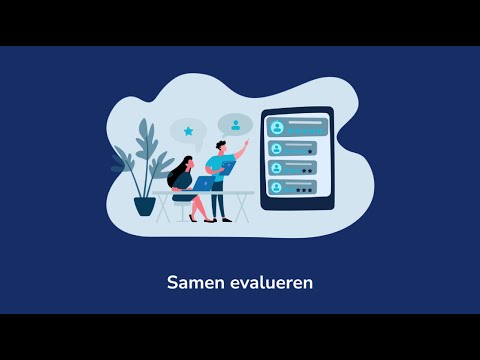 Afronden evaluaties
Na het gesprek rond je leidinggevende de evaluatie af. 
(optioneel: ondertekenen door medewerker en leidinggevende)
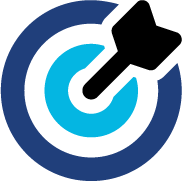 Next steps
Je leidinggevende plant een gesprek met je in.
Jij bereidt het gesprek voor door een zelfevaluatie te schrijven
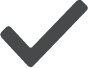 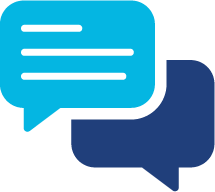 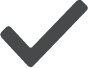 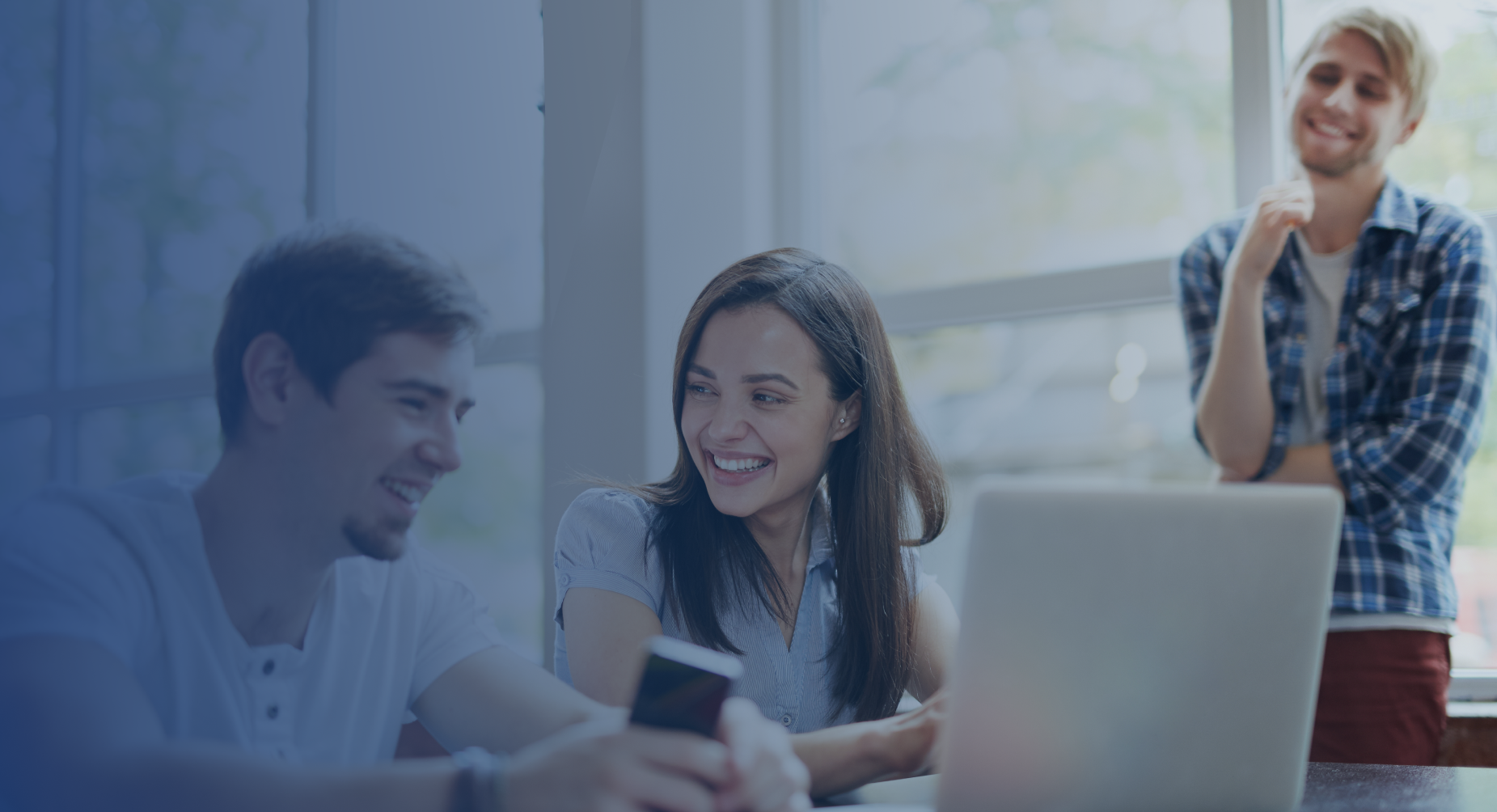 Vragen?
Online Masterclass Ontwerp je nieuwe HR-cyclus
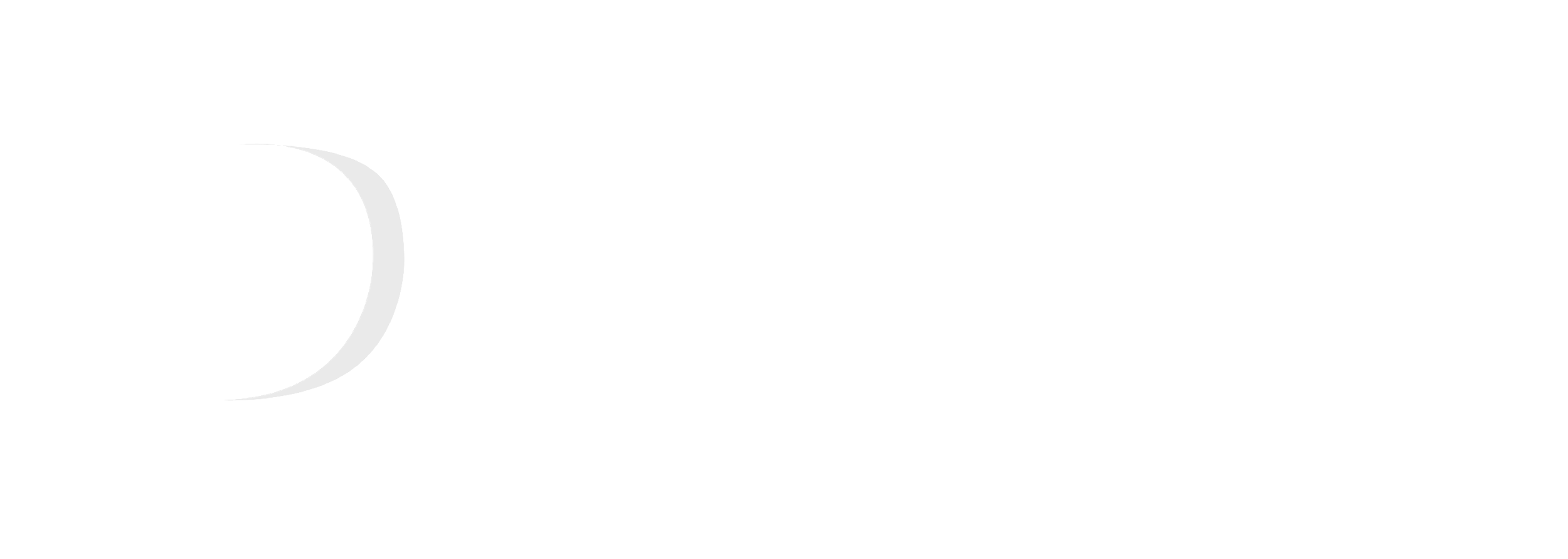 [Speaker Notes: Laat de demo zien]